PLANCK’S QUANTUM THEORY








Mrs.A.Mumthaj, M.Sc.,M.Phil.,
Asst.Prof. in Department of Chemistry,
Hajee Karutha Rowther Howdia College , Uthamapalayam.
Black body :

Radiation which is falling on the body will undergo below  mentioned actions.                      

 i)   Reflection     ii) Absorption     iii) Transmission

 A black body is an idealized physical body that absorbs all   
 incident EMR, regardless of frequency or angle of incidence.
 
1. When temperature raises then the surrounding black body  
    emits the radiation of all wavelength. Such radiation is
    known as black body radiation.
 2. Example for black body emission is sun.
 3. Example for black body absorption is carbon black .
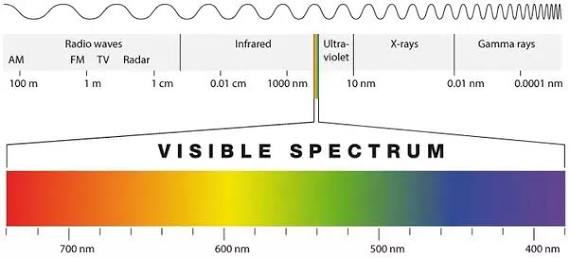 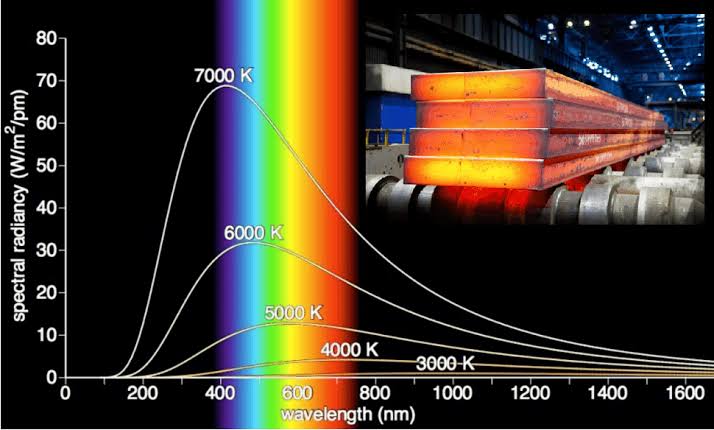 Max Planck in 1901 proposed the vibrational energies of bodies are quantized.
                   E  =  nhγ
                   E = Energy of the photon
           		γ = frequency of radiation
	           	h = planck’s constant  ( 6.626X10-34 Js )
        
      	        Energy is quantised at the tiniest scale so we are not usually observed.
n is an integer   ( n =1, 2, 3 …. )

The minimum energy that the body given out is called the quantum.

If n =1, i.e., the minimum energy of quantization and energy given out can only be multiples of this it cannot be continuous.

Hence Scientists accepted the fact that EMR should have particle like nature ( quantized ) because waves  are continuous.

   Planck —› EMR has dual nature i.e., wave and particle.
Planck constant value :

         In  1905, Einstein said that light energy having tiny particles ( proven ).

        According to him, the mass- energy equivalence is expressed as

        E  = mc2    -------- 1

        Einstein’s relational expressions regarding light quanta are expressed by
    
         E  = hγ ---------- 2         (Max Planck eqn, this was proved by Einstein through photoelectric effect in 1905)

         E =  pc  --------- 3 

We consider the case in which all the rest mass energy of a single electron 
Currently at rest in free space is emitted as one photon.
Equate 1 & 2
mec2   =      hγ
       me        =      mass of the electron or photon in free space
       c        =      velocity of photon particle
mec2   =      hc/λc
 	     λc        =  	 compton wavelength of the electron

    The above eqn becomes,
           mec    = h/λc
           h        =    mec λc
           me         =    9.1 X  10-31 Kg
           c         =    2.99 X 108  m/s
              λc       =   2.42 X 10-12 m
           h        =   6.626 X 10-34 Js
References :

A.K. Chandra, Introductory Quantum Chemistry, Tata McGraw Hill Publishing Co., New Delhi,1988.

2.  D. A. Mc Quarrie,  Quantum Chemistry, 1st  Indian editon, Viva Books Pvt Ltd, New Delhi, 2003.
Thank you